Предметная неделя по окружающему миру 1 класс
Звездный час 
«На лесной опушке»
Учитель МБОУ СОШ № 10
Полиева Е.И.
1 тур. «О каком звере идёт речь?»
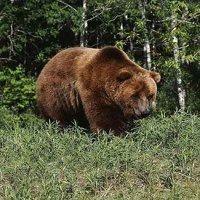 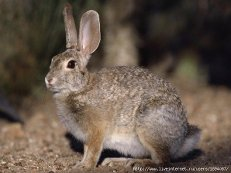 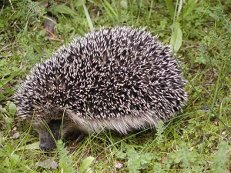 1                                             2.                                          3.               3.





4.                                             5.                                              6.
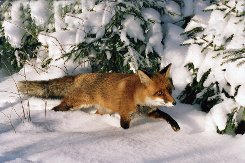 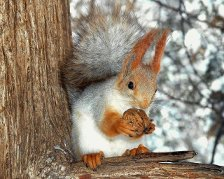 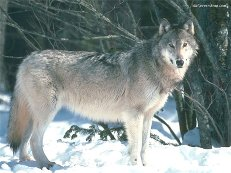 2 тур «Знаете ли вы птиц?»
Синица
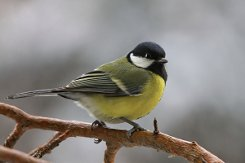 2 тур «Знаете ли вы птиц?»
Синица              Соловей
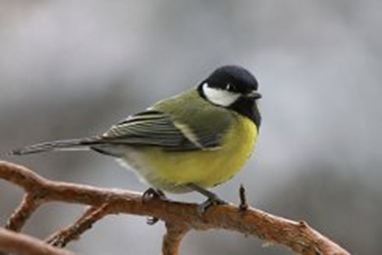 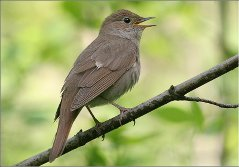 2 тур «Знаете ли вы птиц?»
Синица           Соловей              Иволга
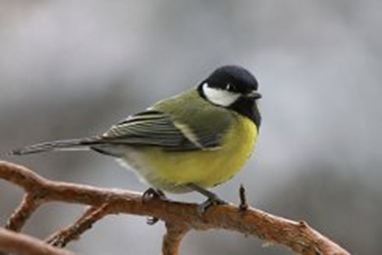 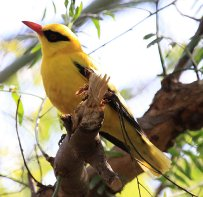 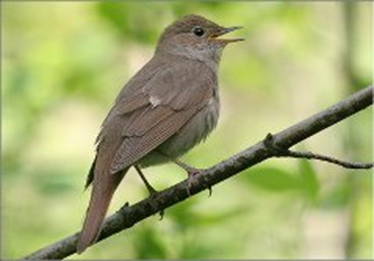 2 тур «Знаете ли вы птиц?»
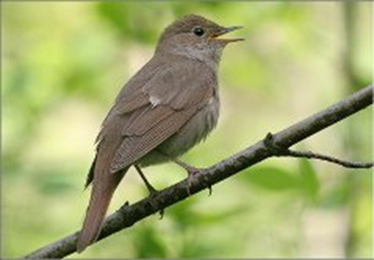 Синица           Соловей                Иволга



Клёст
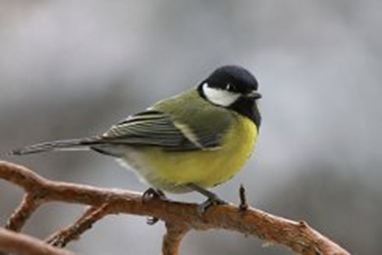 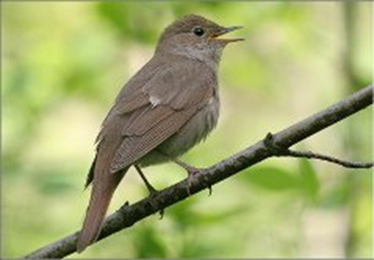 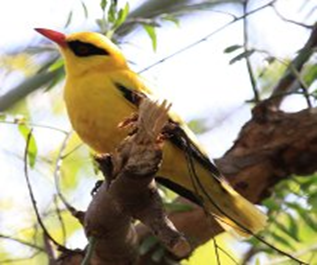 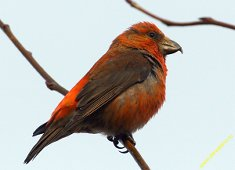 2 тур «Знаете ли вы птиц?»
Синица       Соловей                  Иволга



   Клёст                 Малиновка
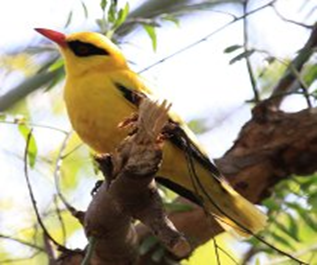 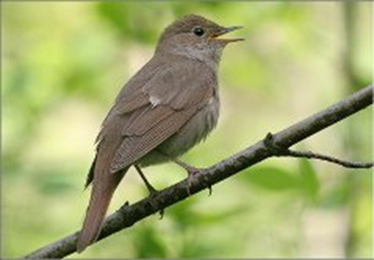 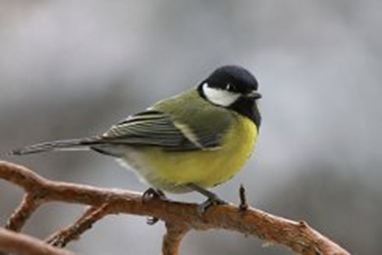 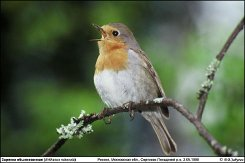 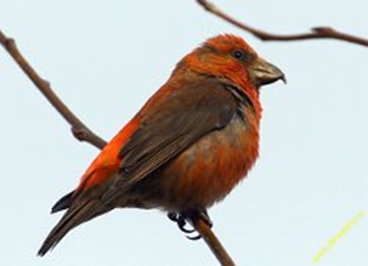 2 тур «Знаете ли вы птиц?»
Синица            Соловей             Иволга



Клёст                 Малиновка        Журавли
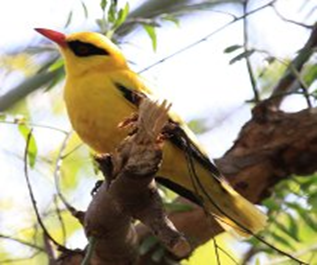 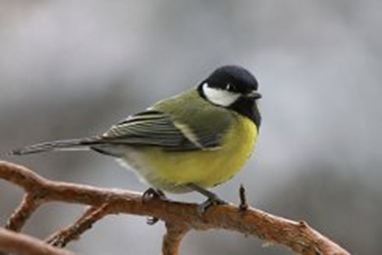 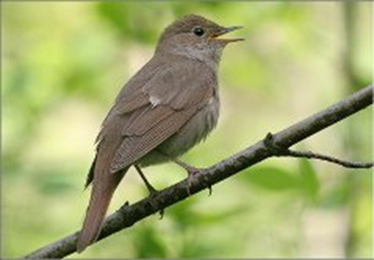 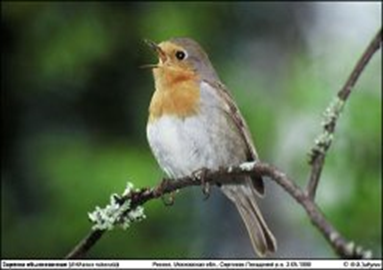 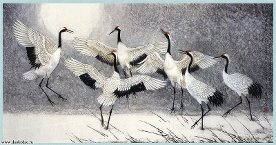 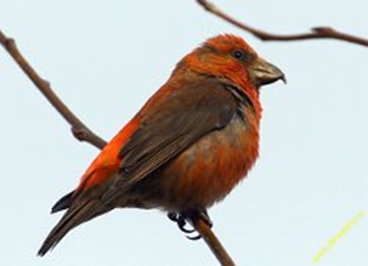 3 тур «Кто первый?»Из букв составить одно слово
Р  А  П  И  Р  Д  О
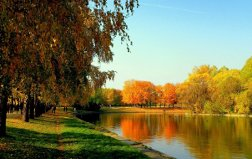 ПРИРОДА
4 тур Логическая цепочка «Может да, а может – нет. Так подумай – дай ответ»
Корень, стебель, цветок, лист, букет – это части растений?
Солнце, камень, дуб, небо, снег – это неживая природа?
Дуб, клен, ель, ясень, береза – это лиственные растения?
Поползень, сойка, дятел, синица, ласточка – это зимующие птицы?
Медведь, лиса, барсук, белка, еж – впадают в зимнюю спячку?
5 тур Конкурс кроссвордный
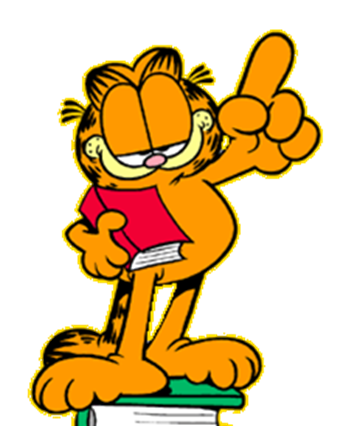 3
2
5
9
1
4
6
8
10
Ж
И
Т
Е
Л
И
Л
Е
С
А
3
2
5
9
1
4
6
8
10
Ж
И
Т
Е
Л
И
Л
Е
С
А
ё
3
2
5
9
1
4
6
8
10
Ж
И
Т
Е
Л
И
Л
Е
С
А
у
ё
л
т
к
а
3
2
5
9
1
4
6
8
10
Ж
И
Т
Е
Л
И
Л
Е
С
А
к
р
у
ё
л
о
т
к
а
3
2
5
9
1
4
6
8
10
Ж
И
Т
Е
Л
И
Л
Е
С
А
к
р
у
ё
б
л
о
т
л
к
к
а
а
3
2
5
9
1
4
6
8
10
Ж
И
Т
Е
Л
И
Л
Е
С
А
к
р
у
в
ё
б
л
о
о
т
л
к
к
к
а
а
3
2
5
9
1
4
6
8
10
Ж
И
Т
Е
Л
И
Л
Е
С
А
к
р
у
в
ё
б
л
о
о
ф
т
л
к
л
к
к
и
а
а
н
3
2
5
9
1
4
6
8
10
Ж
И
Т
Е
Л
И
Л
Е
С
А
к
р
у
в
ё
б
л
о
о
ф
т
л
к
л
о
к
к
и
с
а
а
н
ь
3
2
5
9
1
4
6
8
10
Ж
И
Т
Е
Л
И
Л
Е
С
А
к
р
у
в
ё
б
л
о
о
ф
м
т
л
к
л
о
д
к
к
и
с
в
а
а
н
ь
е
д
ь
3
2
5
9
1
4
6
8
10
Ж
И
Т
Е
Л
И
Л
Е
С
А
к
р
у
в
л
ё
б
л
о
о
ф
м
и
т
л
к
л
о
д
а
к
к
и
с
в
а
а
н
ь
е
д
ь
3
2
5
9
1
4
6
8
10
Ж
И
Т
Е
Л
И
Л
Е
С
А
к
р
у
в
л
ё
б
л
о
о
ф
м
и
з
т
л
к
л
о
д
а
я
к
к
и
с
в
ц
а
а
н
ь
е
д
ь
Финальная игра «Кто больше?»
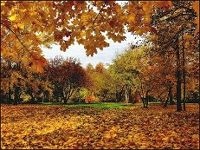 Из букв слова «ЛИСТОПАД» составить новые слова.
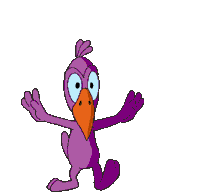 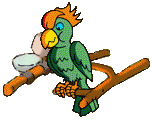 Мы рады,
что вы так хорошо
знаете  нашу  природу!!!
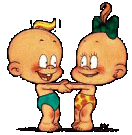 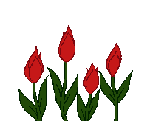 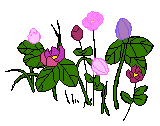 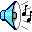